What is sound?
KNOWLEDGE ORGANISER
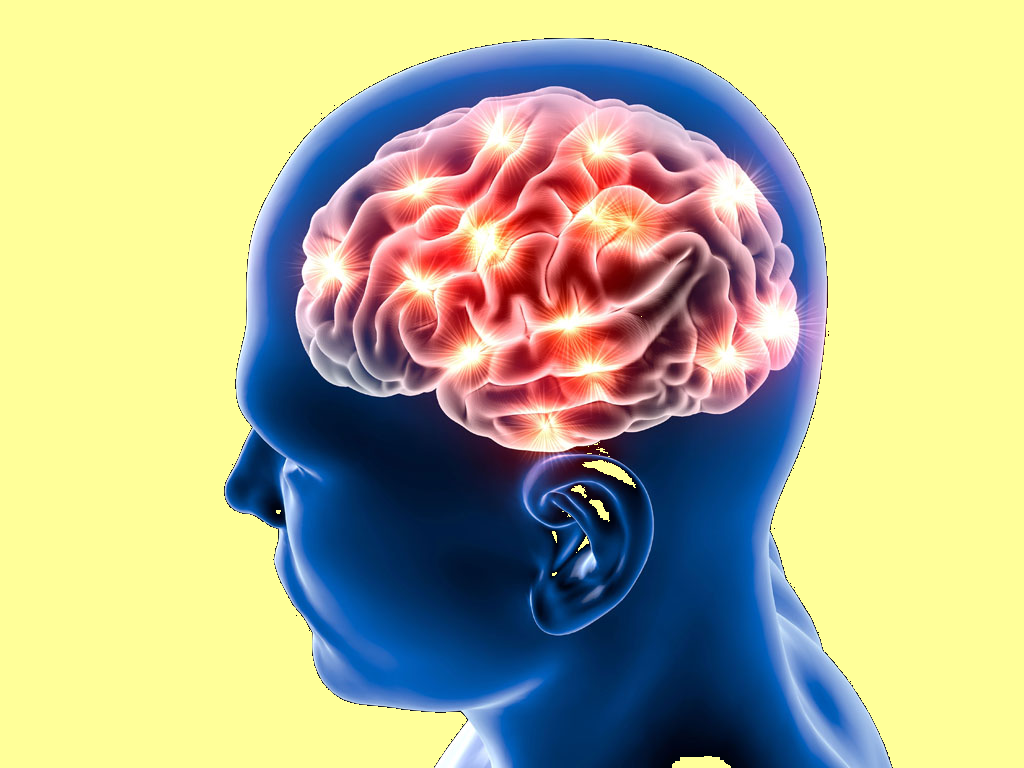 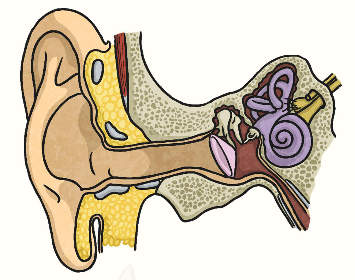 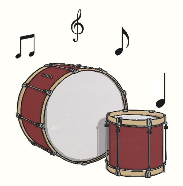 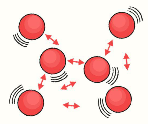 Air vibrations enter your ear as sound waves.
Your brain processes the sound and decides what it was.
Particles vibrates which makes the sound
Hit the drum
Sound needs a medium to travel through. It travels best through a solid because the particles rub against each other and pass on the vibration.
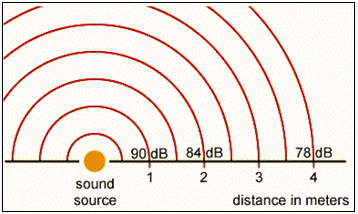 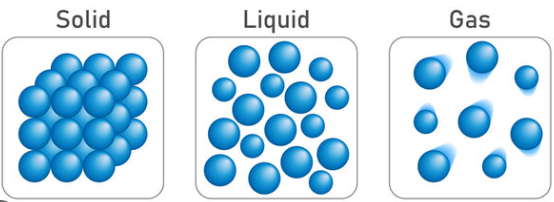 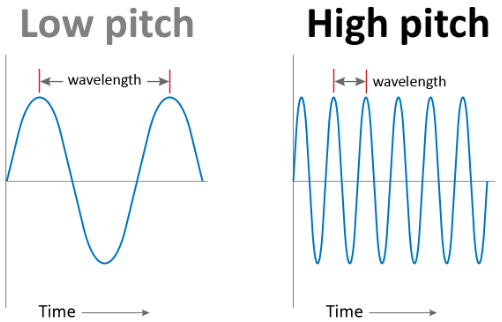 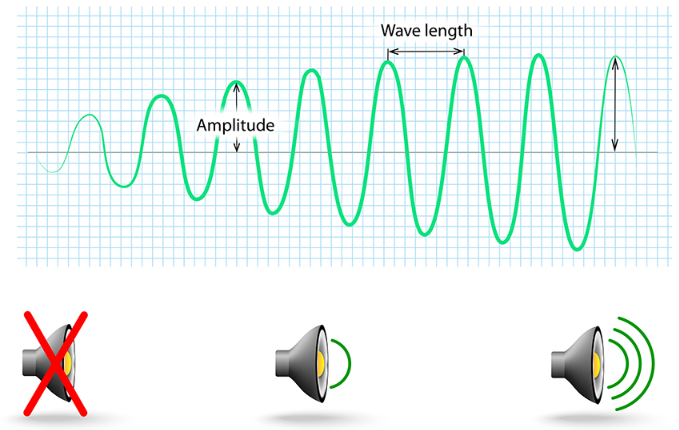 Assessment